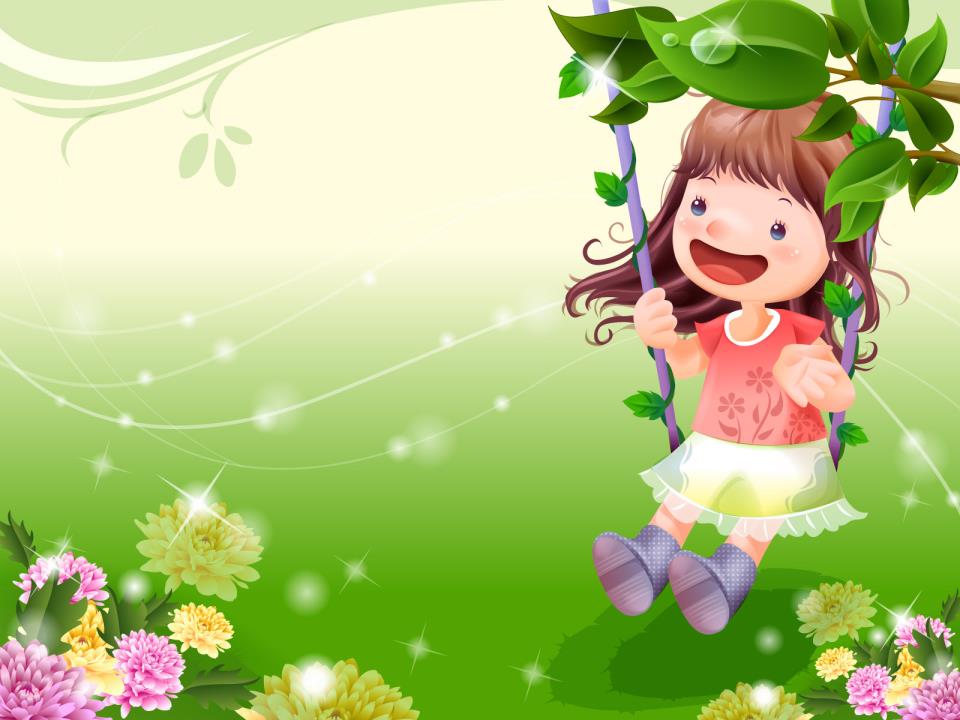 «Семья: глазами ребенка»
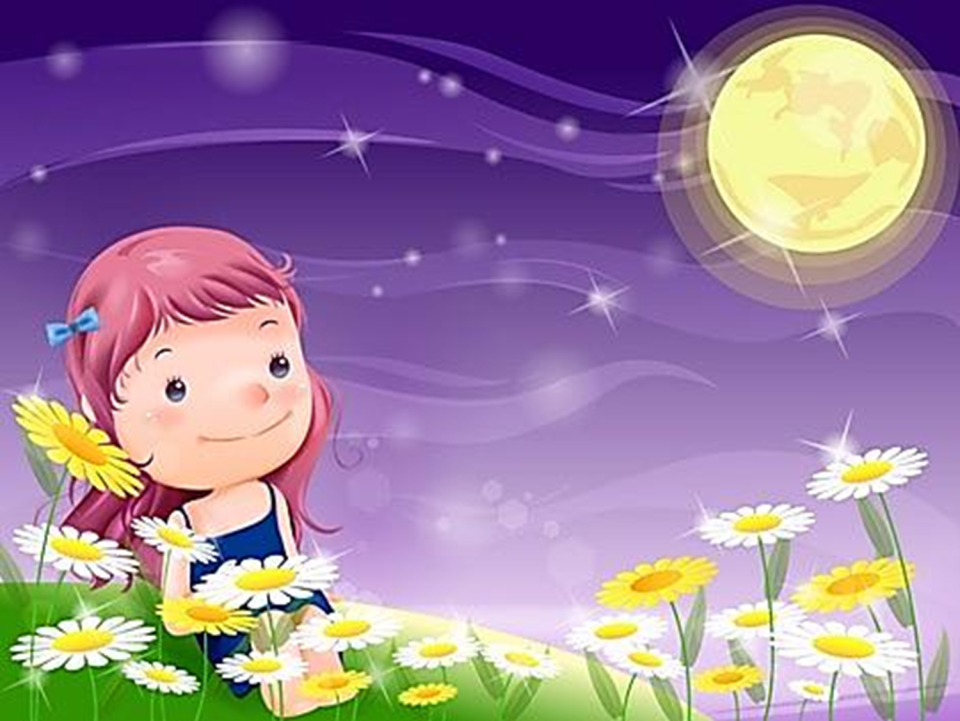 Что такое семья?
Для чего человеку семья?
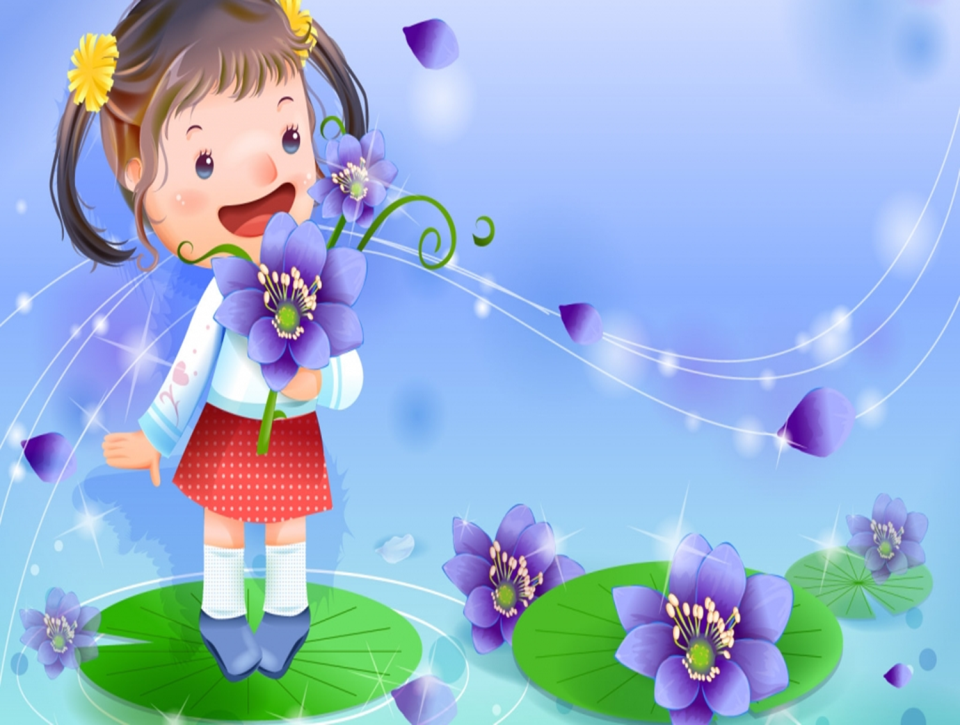 Муж
Жена
дети
родители
братья
сестры
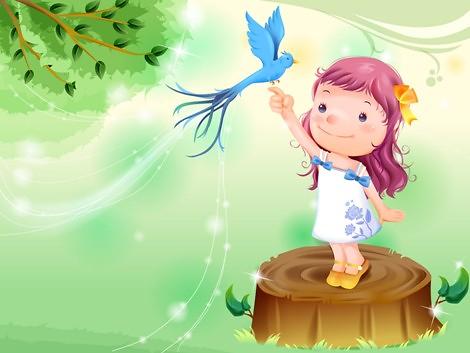 Для   ребёнка  СЕМЬЯ  —  это среда,  в  которой  складываются условия   его    физического, психического, эмоционального  и интеллектуального   развития.
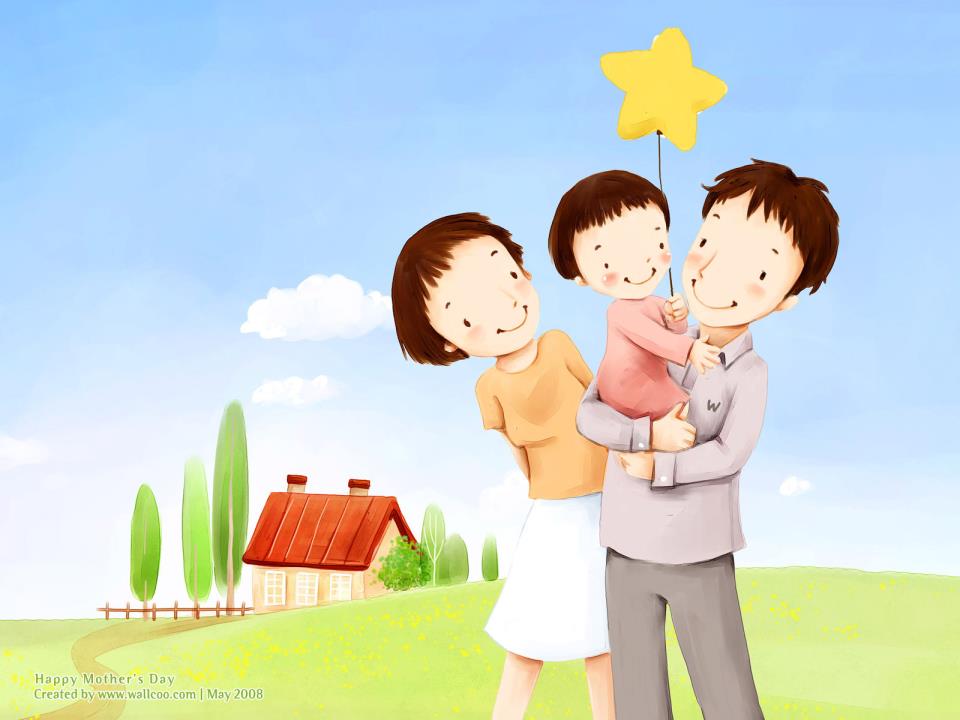 «Дети должны быть такими, как мы!!!»
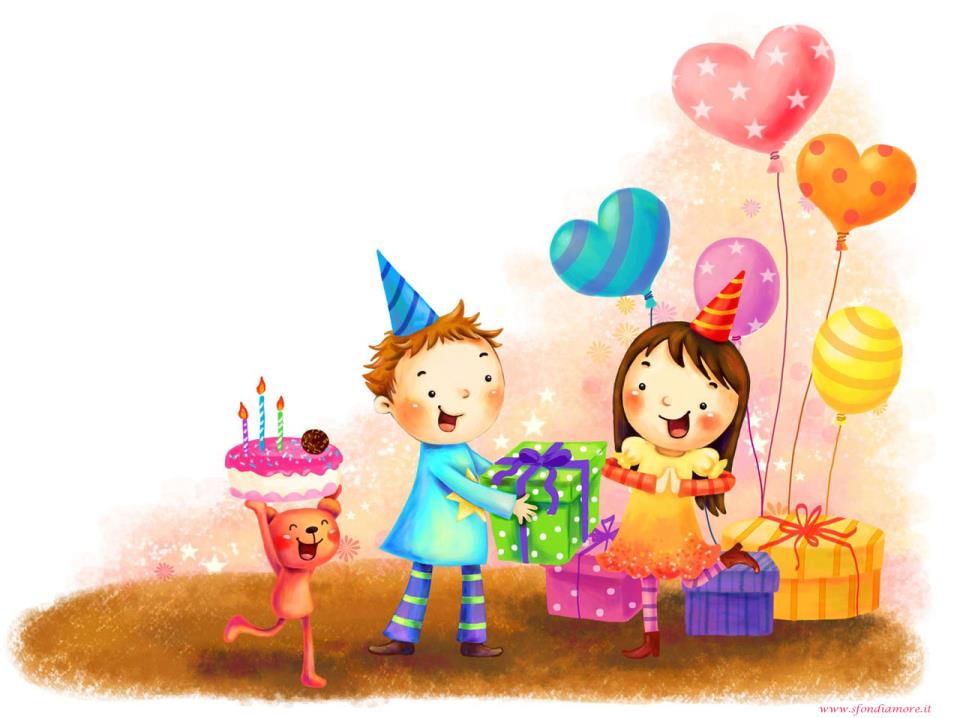 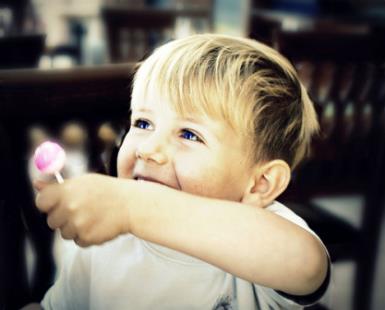 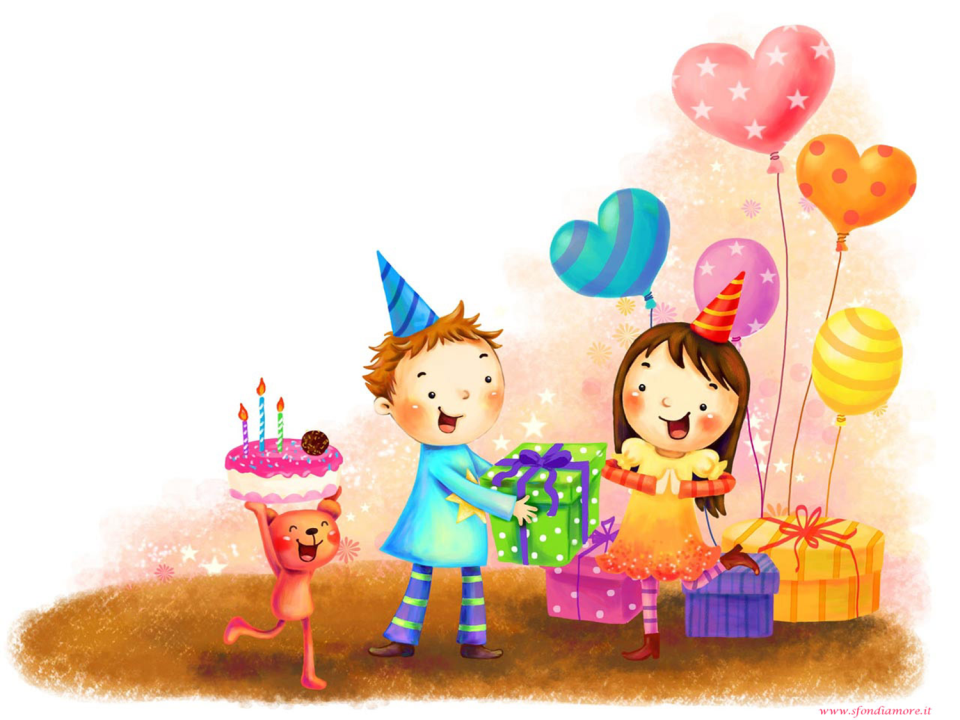 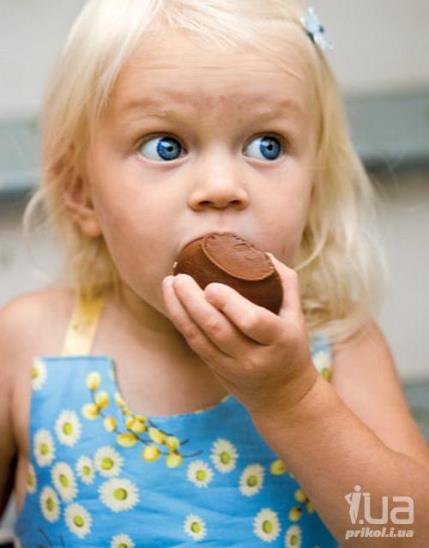 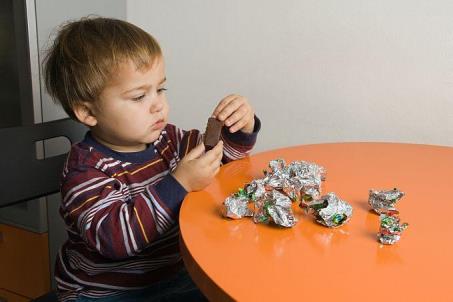 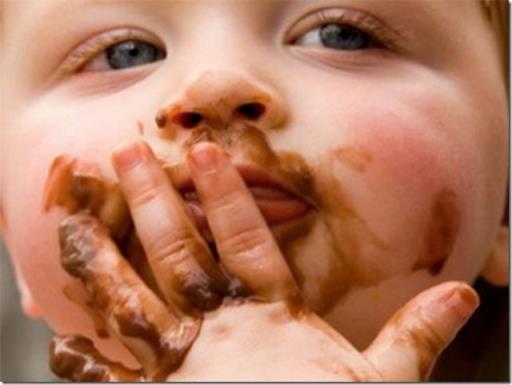 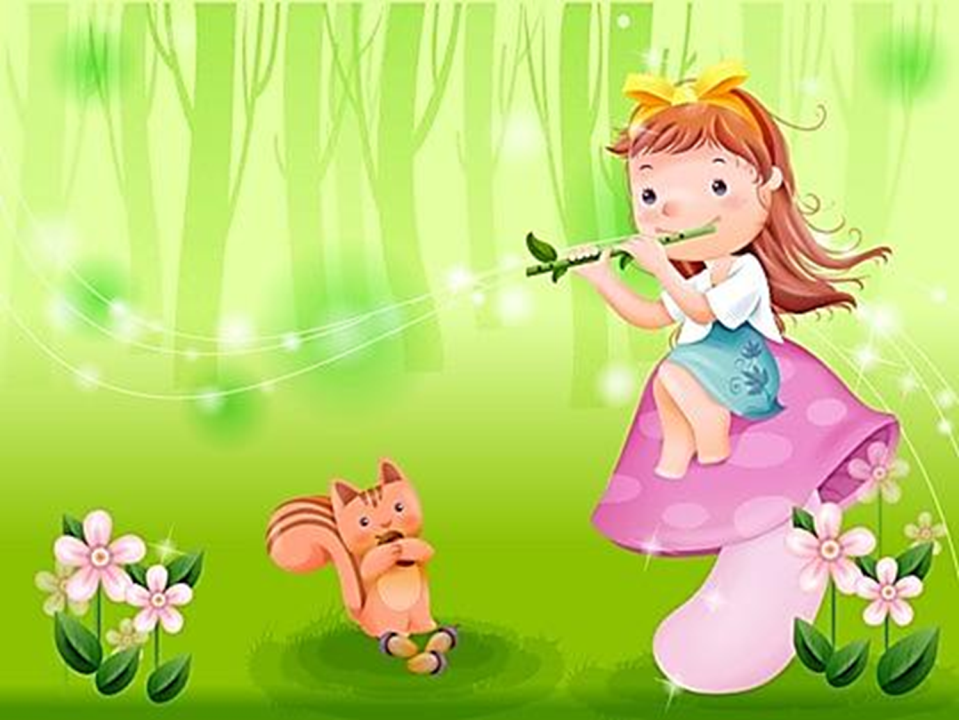 Смотрите на мир глазами ребенка!
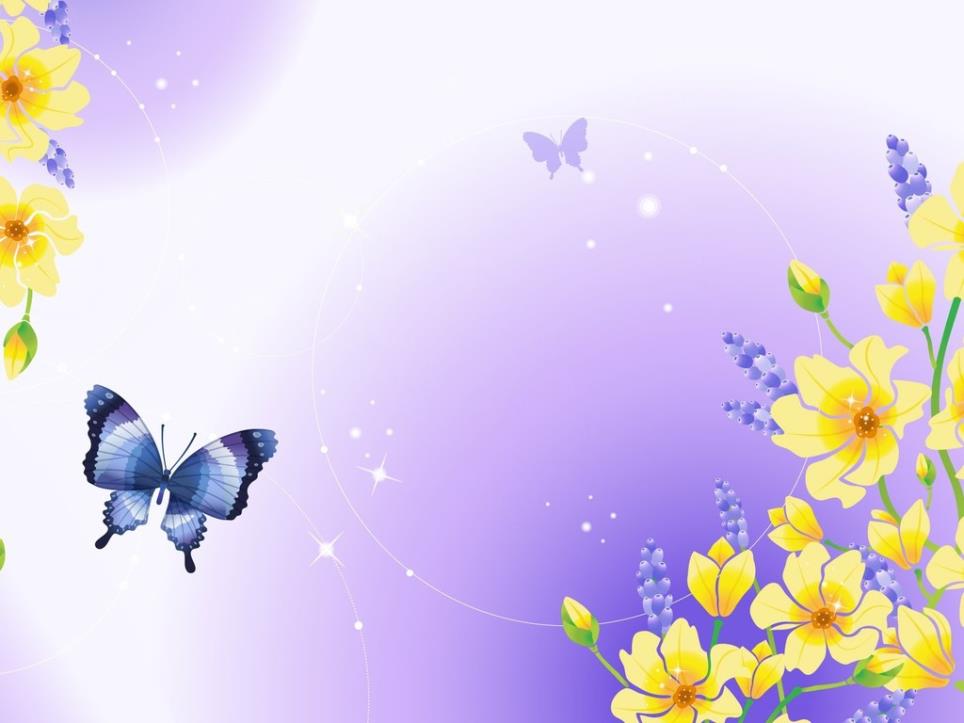 Ребенок осмысляет отношение родителей к себе.
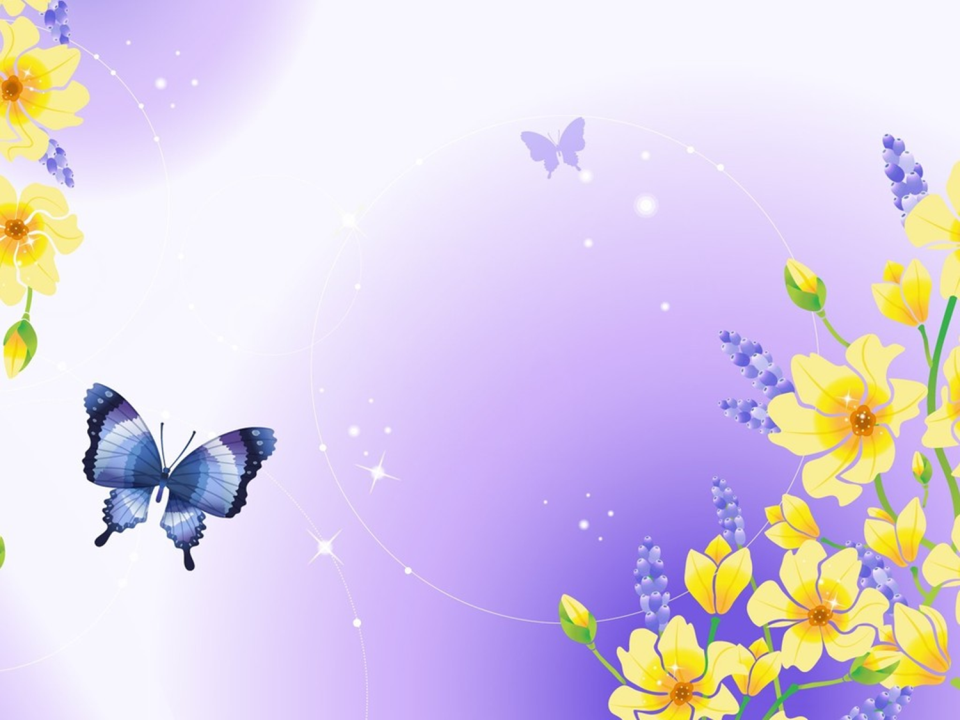 1. Я нужен и любим, и я люблю вас тоже;
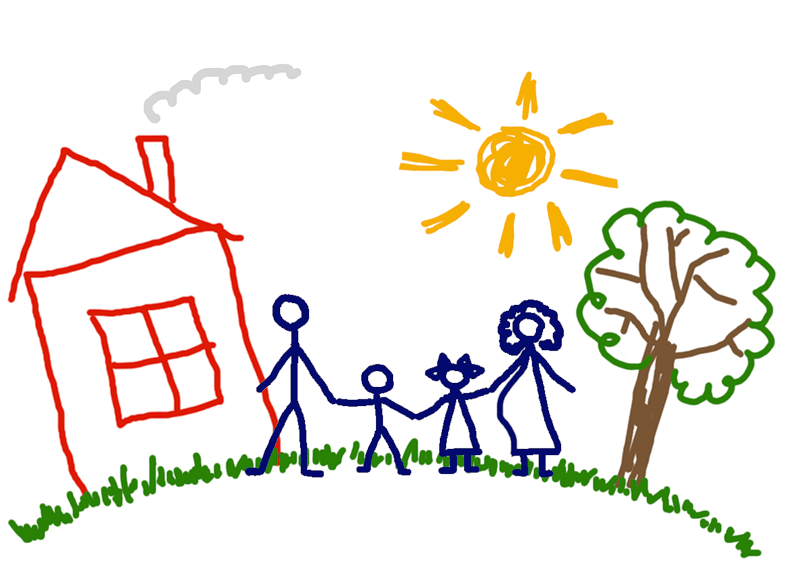 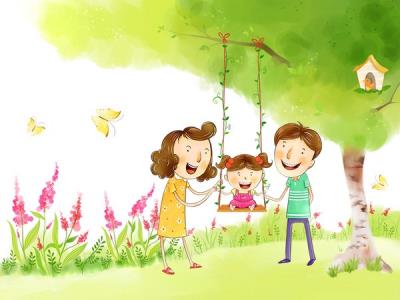 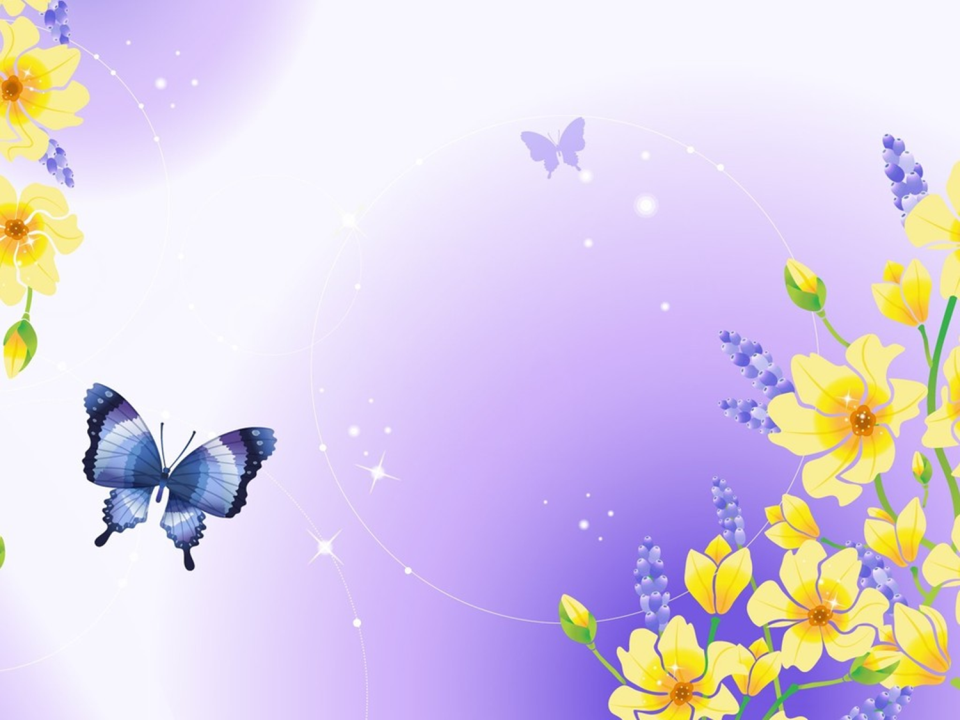 2. Я нужен и любим, а вы существуете ради меня;
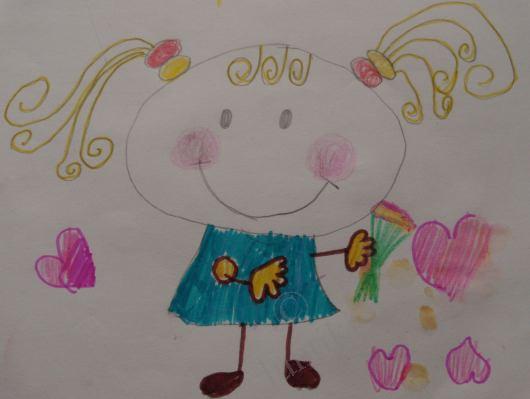 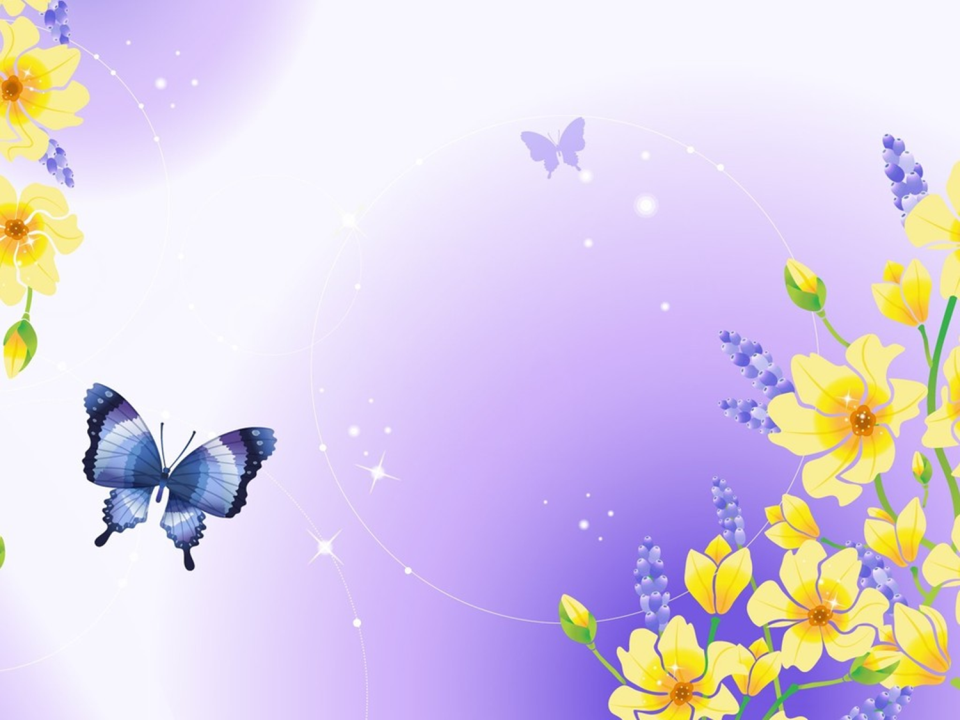 3. Я нелюбим, но я очень хочу быть с вами;
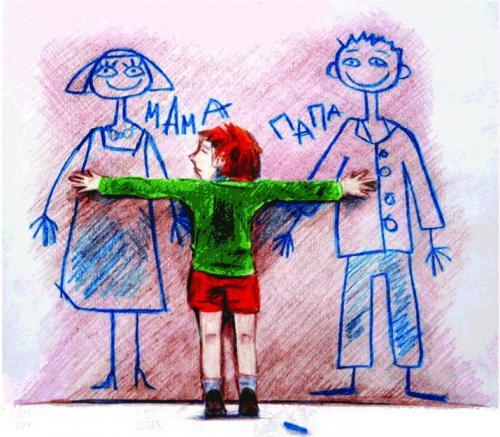 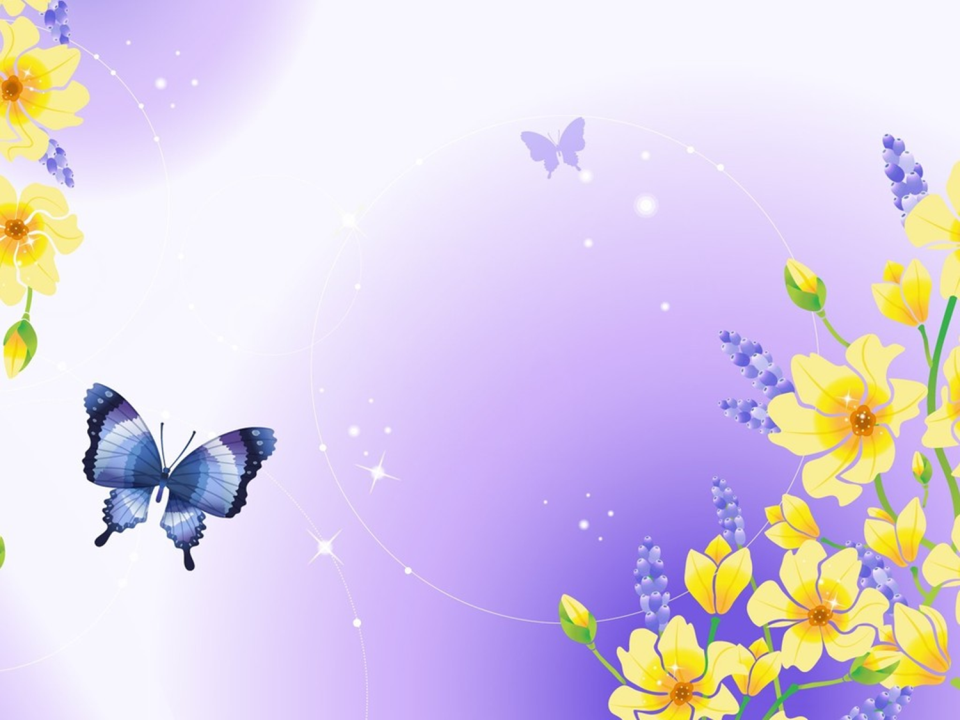 4. Я не нужен и нелюбим, оставьте меня в покое.
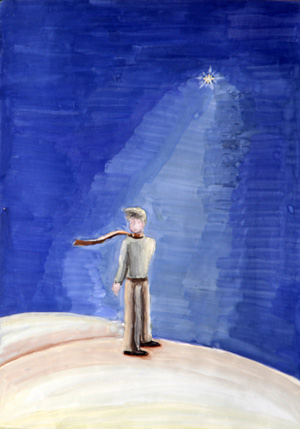 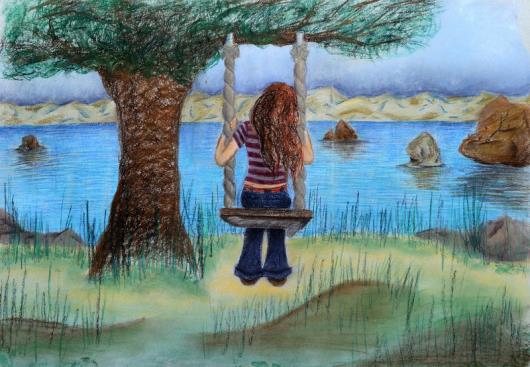 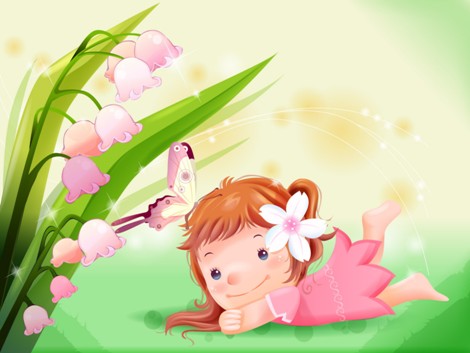 Любящий родитель – кто он?
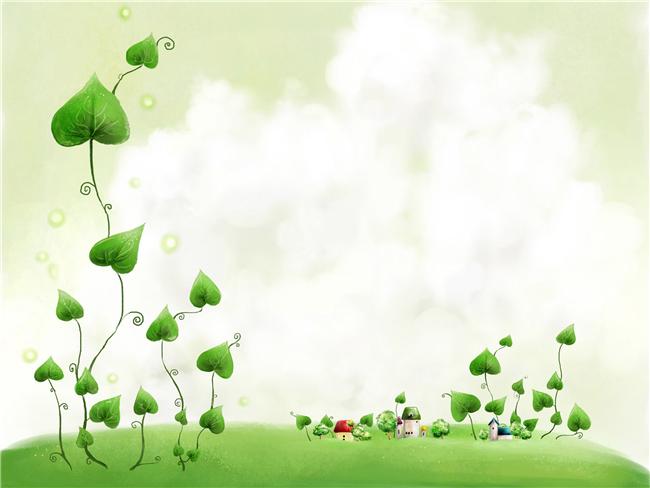 Заботится о ребенке;
 Проводит с ребенком много времени;
 Выражает свою любовь, нежные чувства;
 Старается сделать ребенку приятное, дарит подарки.
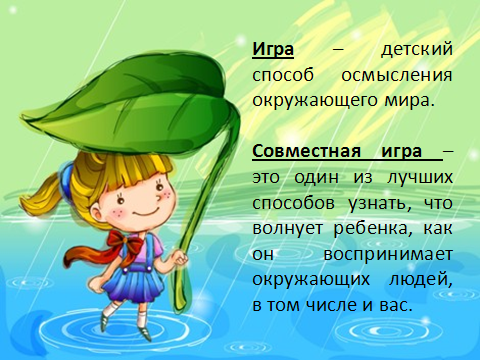 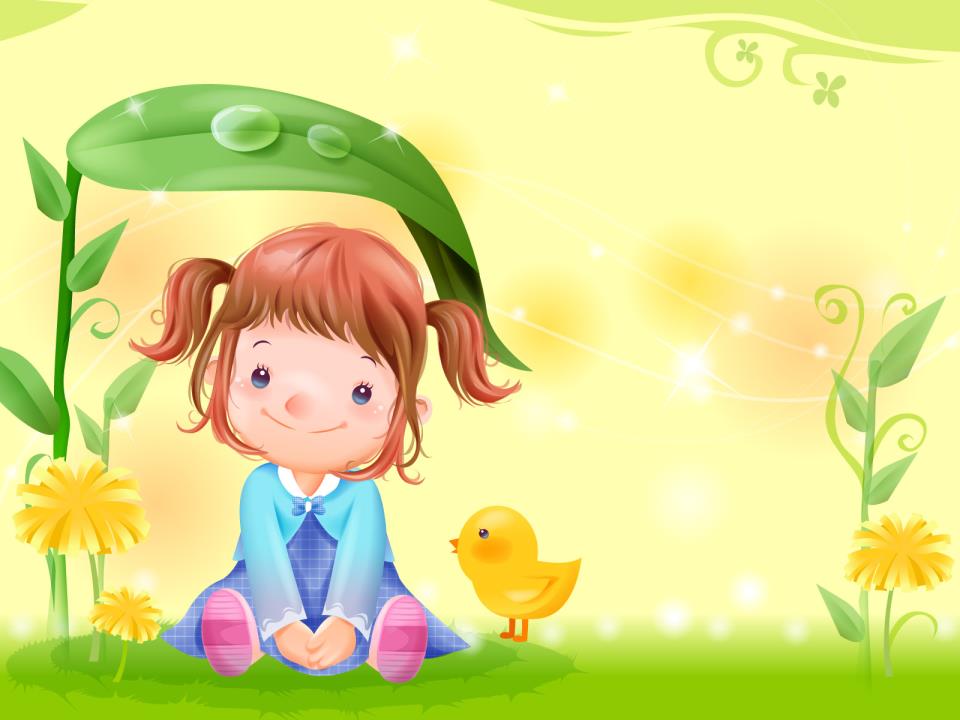 Рисунок семьи – позволяет «посмотреть на мир глазами ребенка», дает представление о субъективной оценке ребенком своей семьи,  своего места в ней, о его отношении с другими членами семьи. В рисунках  дети могут выразить то, что им трудно бывает высказать словами.
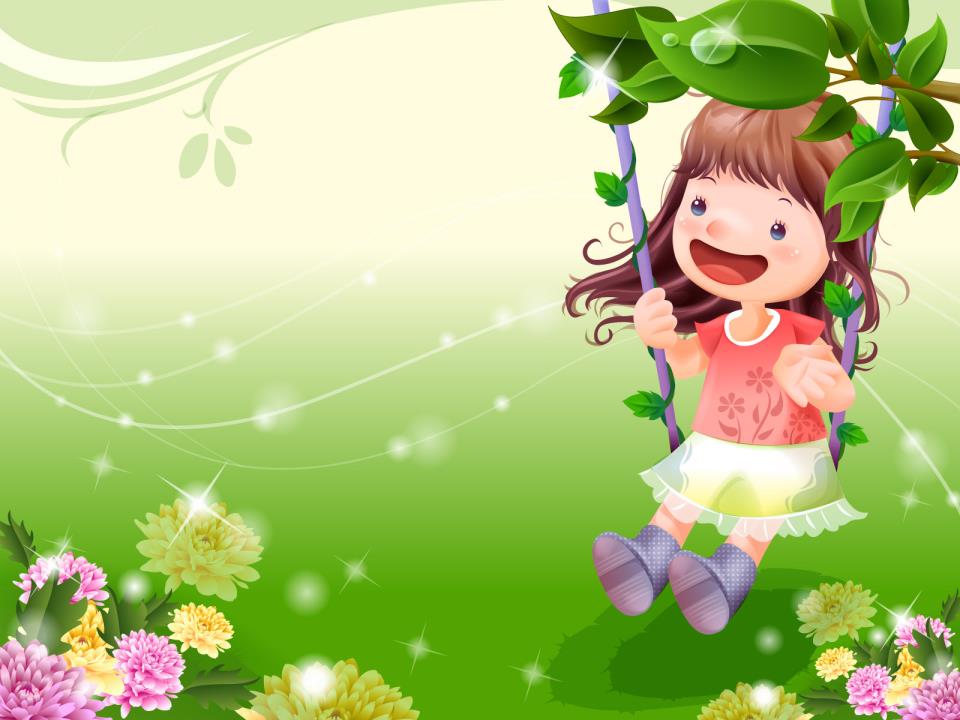 Ребенок – зеркало семьи!!!